KATECHEZA „0” c
Przeżywamy radość
ze Zmartwychwstania
Pana Jezusa
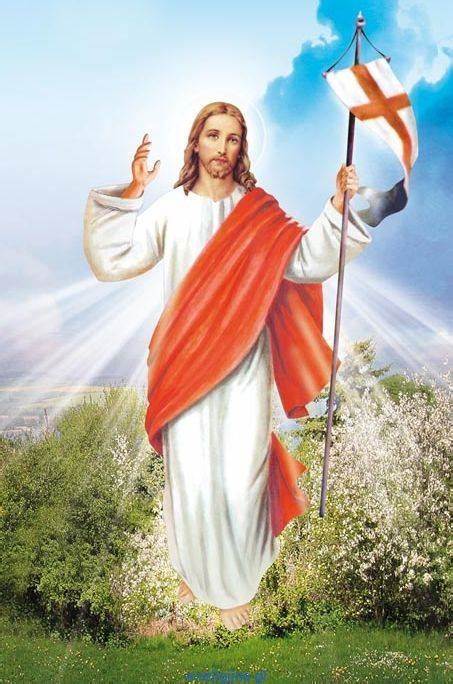 Posłuchajmy opowiadania
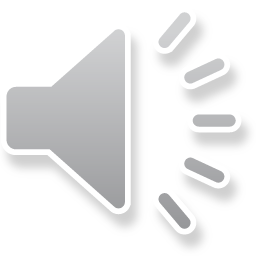 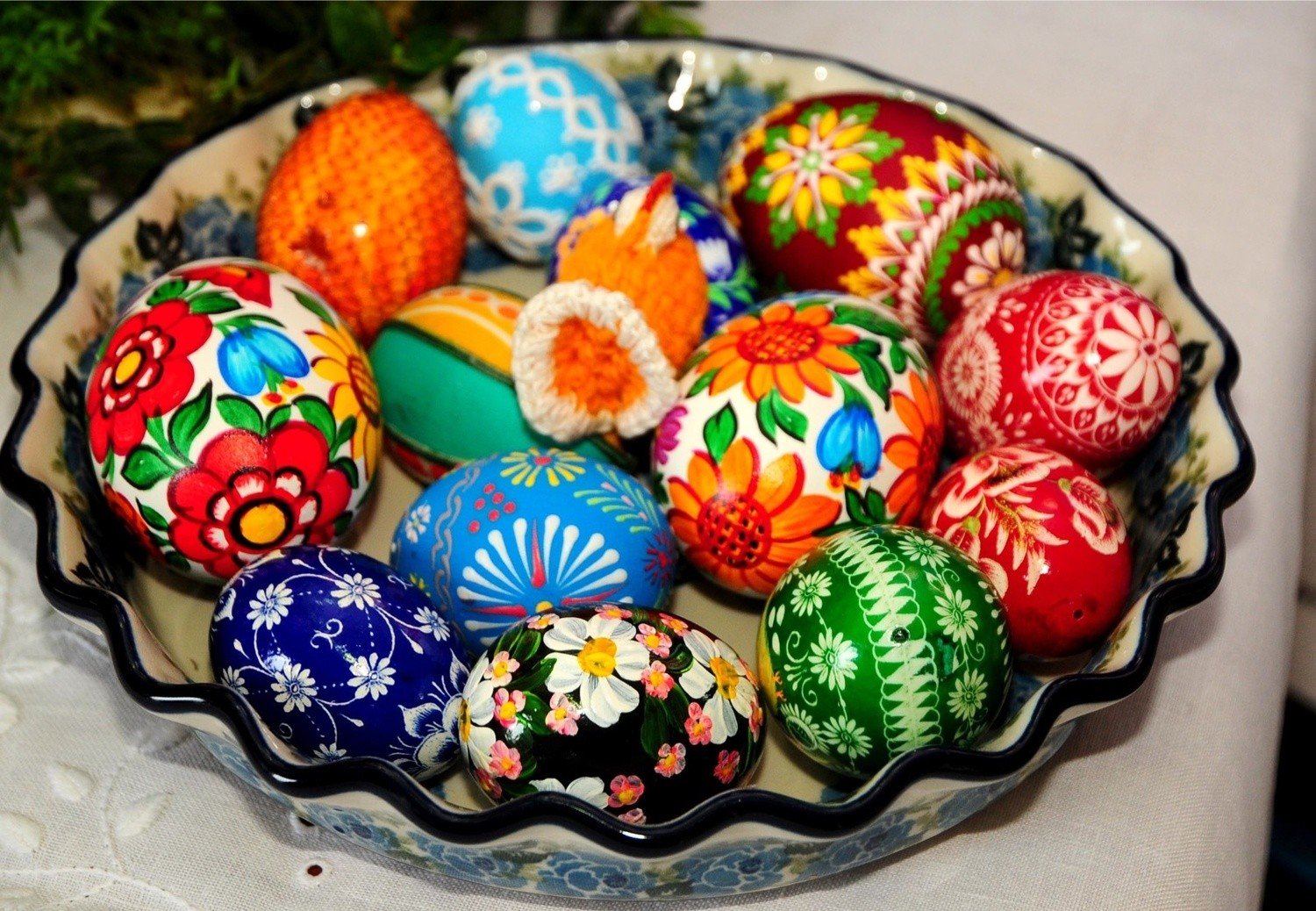 Z tego jajka nie będzie kurczątka.
Jest ono pomalowane na znak radości,
bo są znakiem największego święta.
Tymi świętami są
Święta Wielkanocne
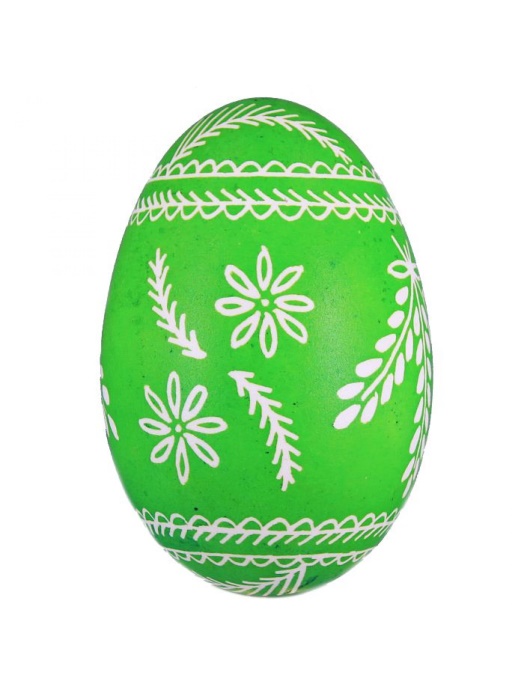 Co takiego wydarzyło się, że obchodzimy tak uroczyście Święta Wielkanocne?
Posłuchajmy
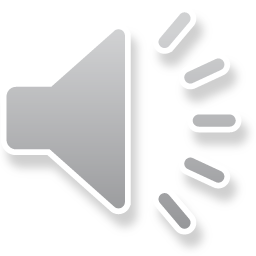 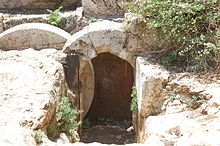 Grób Pana Jezusa
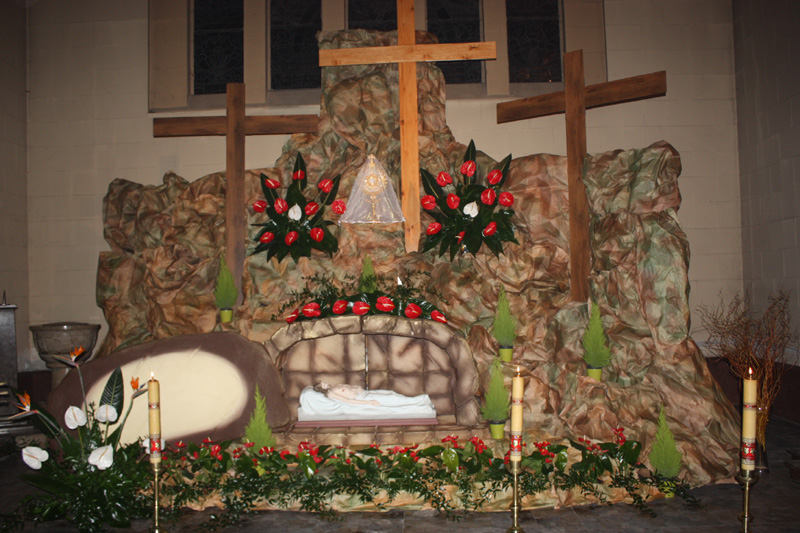 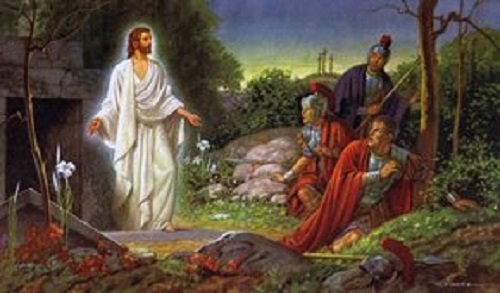 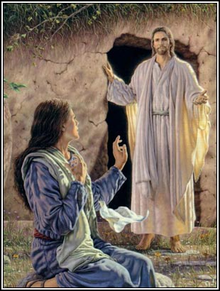 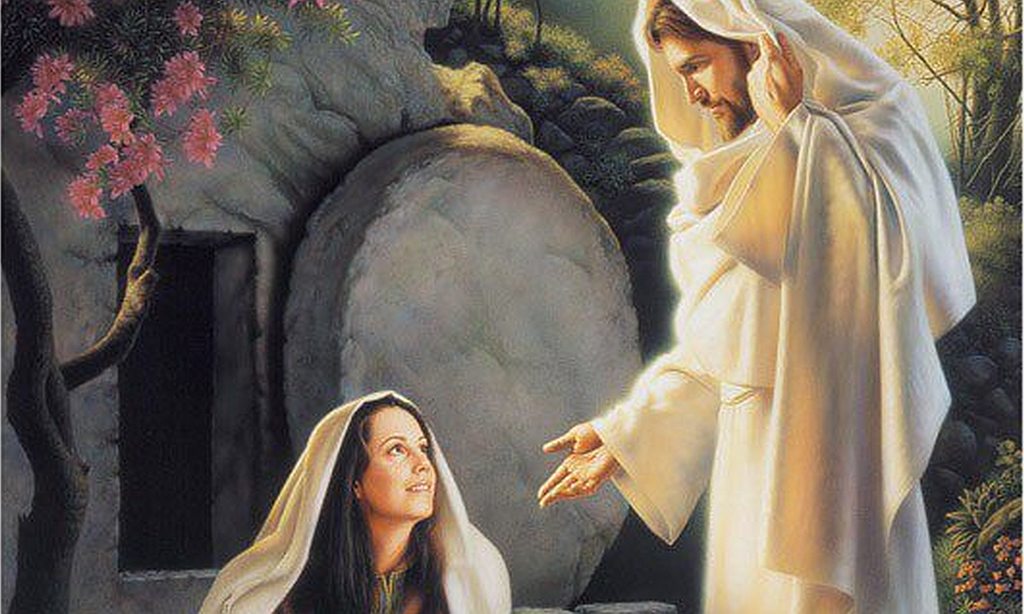 Jezus
zmartwychwstaje
Porozmawiajcie z rodzicami:
Gdzie znajdował się grób, o którym słyszeliście?
Kogo pochowano w tym grobie?
Co wydarzyło się na trzeci dzień?
Kto widział Jezusa zmartwychwstałego?
Jak nazywają się święta, które mówią o tym, że Jezus wstał z grobu?
WIELKANOC
Skopiuj i pokoloruj rysunek i posłuchaj piosenki: „Zmartwychwstał Pan”
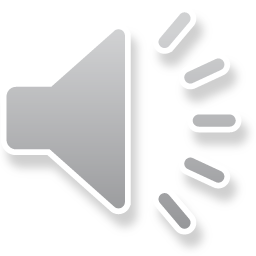 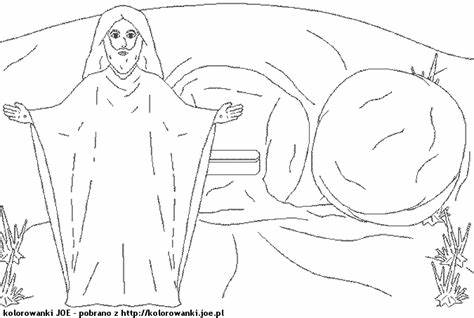